ΠΡΑΚΤΙΚΗ ΑΣΚΗΣΗ ΚΑΙ ΕΠΑΓΓΕΛΜΑΤΙΚΗ ΑΠΟΚΑΤΑΣΤΑΣΗ ΤΟΥ ΗΛΕΚΤΡΟΝΙΚΟΥ ΜΗΧΑΝΙΚΟΥ ΣΤΟΝ ΧΩΡΟ ΤΩΝ ΙΑΤΡΙΚΩΝ ΜΗΧΑΝΗΜΑΤΩΝ
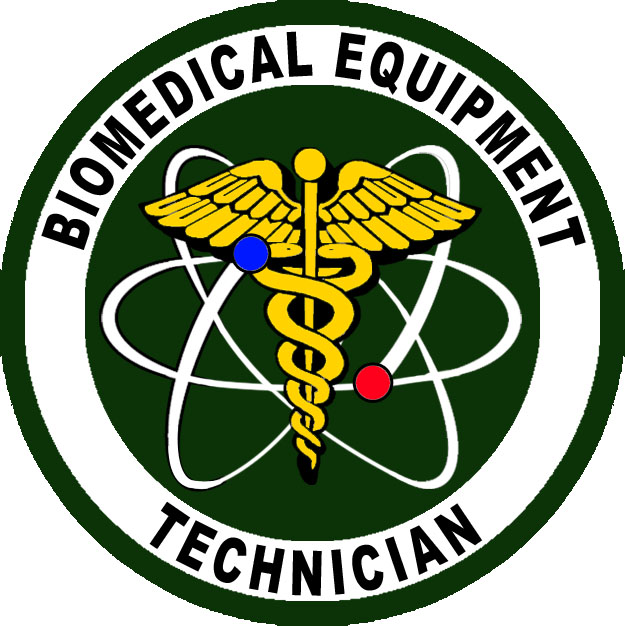 ΗΛΕΚΤΡΟΝΙΚΟΣ ΜΗΧΑΝΙΚΟΣ ΤΕ
Μανώλης Κακλιδάκης

ΑΠΟΦΟΙΤΟΣ ΣΤΕΦ, ΤΜΗΜΑ ΗΛΕΚΤΡΟΝΙΚΗΣ
Η ΣΧΟΛΗ ΠΟΥ ΑΠΟΦΑΣΙΣΑΤΕ ΝΑ    
   
   ΑΚΟΛΟΥΘΗΣΕΤΕ  ΘΕΩΡΕΙΤΑΙ ΩΣ ΜΙΑ  
   
    ΑΠΟ ΤΙΣ ΠΛΕΟΝ ΑΞΙΟΛΟΓΕΣ ΣΤΟΝ 
   
            ΧΩΡΟ ΤΗΣ ΤΕΧΝΟΛΟΓΙΑΣ
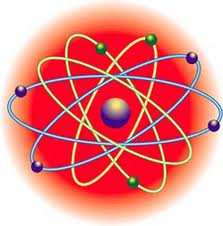 ΗΛΕΚΤΡΟΝΙΚΟΙ ΜΗΧΑΝΙΚΟΙ ΤΕ
Τα επαγγελματικά δικαιώματα των 
Ηλεκτρονικών Μηχανικών ΤΕ
ΕΠΑΓΓΕΛΜΑΤΙΚΑ ΔΙΚΑΙΩΜΑΤΑ ΣΤΟΝ ΧΩΡΟ ΤΩΝ ΙΑΤΡΙΚΩΝ ΜΗΧΑΝΗΜΑΤΩΝ
  ΔΕΝ ΕΧΕΙ ΜΟΝΟ ΤO TMHMA ΤΩΝ ΜΗΧΑΝΙΚΩΝ ΒΙΟΪΑΤΡΙΚΗΣ ΤΕΧΝΟΛΟΓΙΑΣ  Τ.Ε. (ΠΡΩΗΝ ΤΕΧΝΟΛΟΓΙΑΣ ΙΑΤΡΙΚΩΝ ΟΡΓΑΝΩΝ TIO ),   ΑΛΛΑ  ΚΑΙ ΤΟ ΤΜΗΜΑ   ΤΩΝ   ΗΛΕΚΤΡΟΝΙΚΩΝ    ΜΗΧΑΝΙΚΩΝ ΤΕ
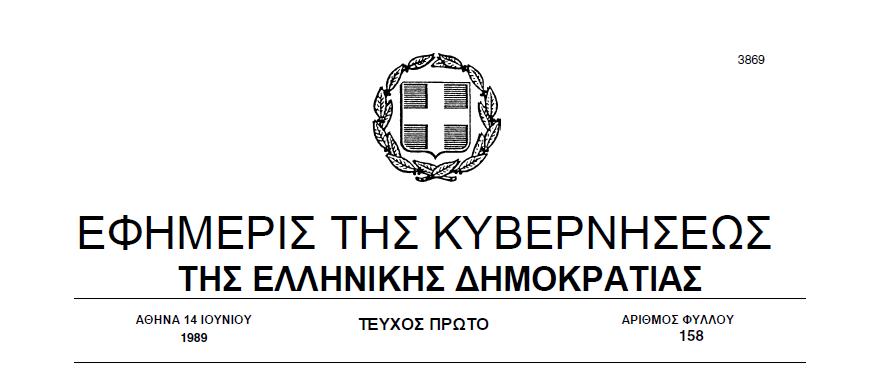 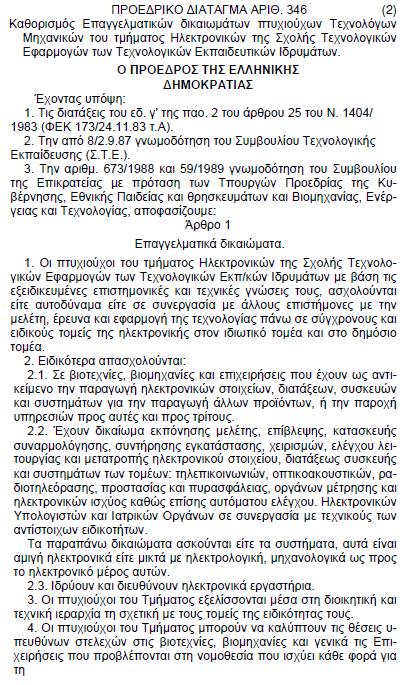 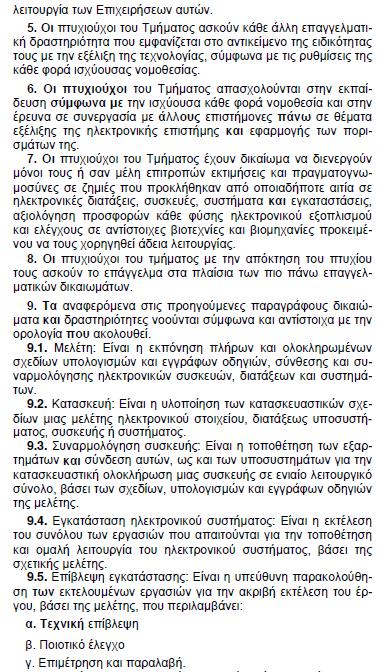 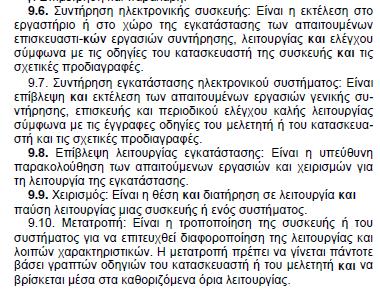 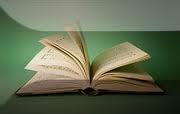 Ζ’  ΕΞΑΜΗΝΟ ΣΠΟΥΔΩΝΜΑΘΗΜΑ Ηλεκτρονικές Διατάξεις Φασματοσκοπίας
ΣΠΟΥΔΩΝ
Ζ
ΕΞΑΜΗΝΟ
Σκοπός του μαθήματος είναι η μελέτη,ταξινόμηση, σχεδίαση,
   εγκατάσταση, χρήση, συντήρηση, τεχνική επίβλεψη, ποιοτικός έλεγχος ηλεκτρονικών συσκευών διατάξεων φασματοσκοπίας, αναλυτικών οργάνων, ιατρικών οργάνων.
Διατάξεις βιοϊατρικής τεχνολογίας, διατάξεις απαγωγής-επεξεργασίας βιοϊατρικού σήματος (ηλεκτροκαρδιογράφοι, εγκεφαλογράφοι, ηλεκτρομυογράφοι) ιατρικά απεικονιστικά συστήματα (υπέρηχοι, ακτινολογικά μηχανήματα, τομογράφοι).
Τι είναι Βιοϊατρική Τεχνολογία (ΒΙΤ);
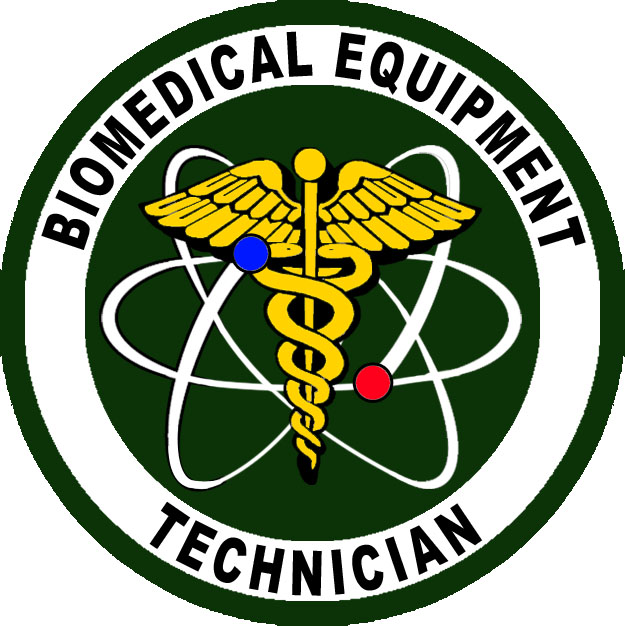 Bιοϊατρική Τεχνολογία 
                                 είναι:

    οι εφαρμογές της μηχανικής, των θετικών επιστημών, και της τεχνολογίας (με έμφαση στην αλματώδη εξέλιξη της ηλεκτρονικής ) στον τομέα της Ιατρικής.
Το τμήμα ΒΙΤ εισηγείται για την υιοθέτηση και λήψη αποφάσεων σχετικά με την χρήση νέων τεχνολογιών στο χώρο της Βιοϊατρικής Τεχνολογίας στο νοσοκομείο – κλινική (ιδιωτική ή δημόσια) παρέχοντας τις απαραίτητες πληροφορίες που αφορούν τις κλινικές εφαρμογές, την ασφάλεια και αποδοτικότητα των διαφόρων τεχνολογιών, τα χαρακτηριστικά και τις λειτουργίες των προϊόντων της αγοράς ιατρικών μηχανημάτων.
Η σημαντικότητα της Βιοϊατρικής Τεχνολογίας
Στην εποχή της παγκοσμιοποίησης, της τεχνολογικής εξέλιξης και της συνεχούς ανάπτυξης της Ιατρικής, η σημαντικότητα της Βιοϊατρικής Τεχνολογίας για την επίτευξη της αναβάθμισης των παρεχόμενων υπηρεσιών Υγείας είναι αναμφισβήτητη, μιας και είναι ο Τεχνολογικός Κλάδος που αποτελεί το εργαλείο στα χέρια του Ιατρού στην προσπάθεια του για θεραπεία κάθε νοσήματος. Ένας κλάδος που αναπτύσσεται με ραγδαίους ρυθμούς τις τελευταίες δεκαετίες, γεγονός που έχει οδηγήσει στην αναβάθμιση-βελτίωση των ιατρικών μηχανημάτων και την παραγωγή εξειδικευμένων προϊόντων για κάθε ιατρικό τομέα.
Αναφερόμενοι στα Ελληνικά Νοσοκομεία, γίνεται εύκολα αντιληπτό ότι η ύπαρξη οργανωμένων τμημάτων ΒΙΟΙΑΤΡΙΚΗΣ με εξειδικευμένο προσωπικό είναι αναγκαία, αφού τα ιατρικά μηχανήματα έχουν ιδιαιτερότητες και απαιτεί κατάλληλες γνώσεις προκειμένου να αντιμετωπίζεται άμεσα οποιοδήποτε τεχνικό πρόβλημα προκύπτει. 
 Είναι σημαντικό να παρέχεται η δυνατότητα τεχνικής υποστήριξης ανά πάσα στιγμή για κάθε μηχάνημα του Νοσοκομείου χωρίς να παρεμποδίζεται η λειτουργία των τμημάτων, να αναβάλλονται για μεγάλο χρονικό διάστημα επεμβάσεις ή εξετάσεις και γενικά να δυσχεραίνεται η εξυπηρέτηση των πολιτών.
Ο ΗΛΕΚΤΡΟΝΙΚΟΣ ΜΗΧΑΝΙΚΟΣ ΜΠΟΡΕΙ ΝΑ ΑΣΧΟΛΗΘΕΙ ΜΕ ΤΟΝ ΚΛΑΔΟ ΤΩΝ ΙΑΤΡΙΚΩΝ ΟΡΓΑΝΩΝ ΔΙΟΤΙ ΣΤΗΡΙΖΟΥΝ ΤΗΝ ΛΕΙΤΟΥΡΓΙΑ ΤΟΥΣ ΣΤΙΣ ΗΛΕΚΤΡΟΝΙΚΕΣ ΕΦΑΡΜΟΓΕΣ
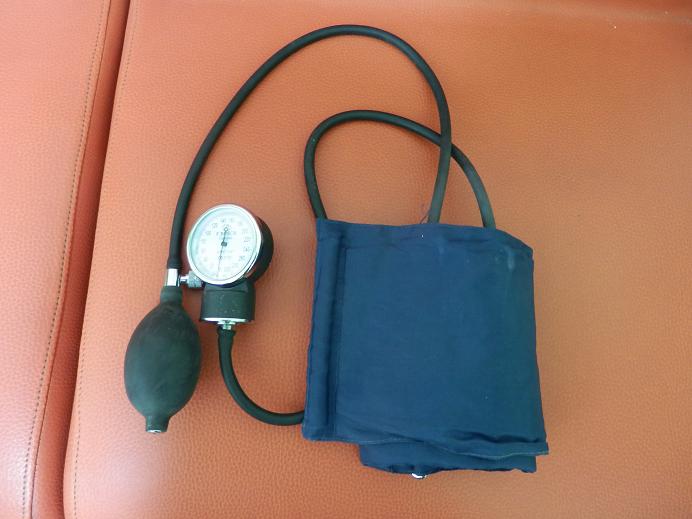 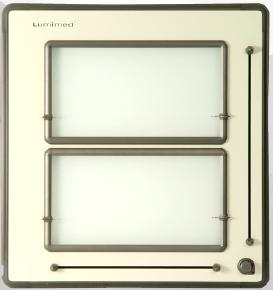 ΙΑΤΡΙΚΟ ΔΙΑΦΑΝΟΣΚΟΠΙΟ
ΙΑΤΡΙΚΟ ΔΙΑΦΑΝΟΣΚΟΠΙΟ
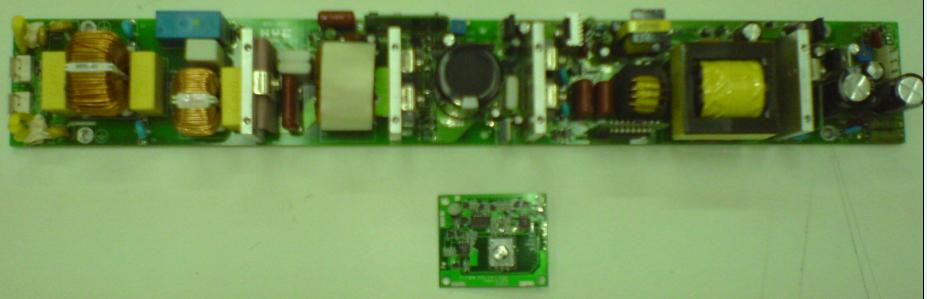 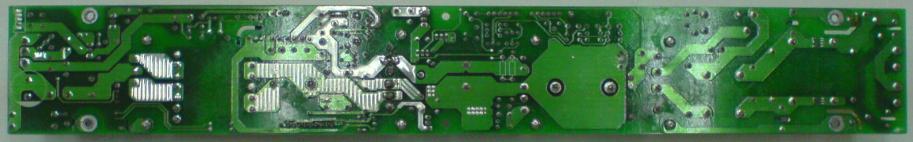 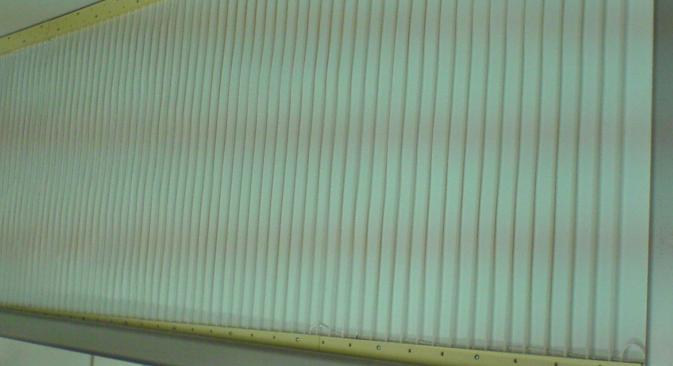 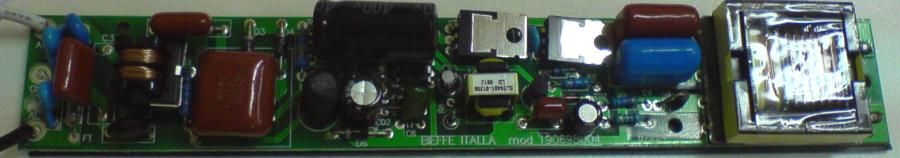 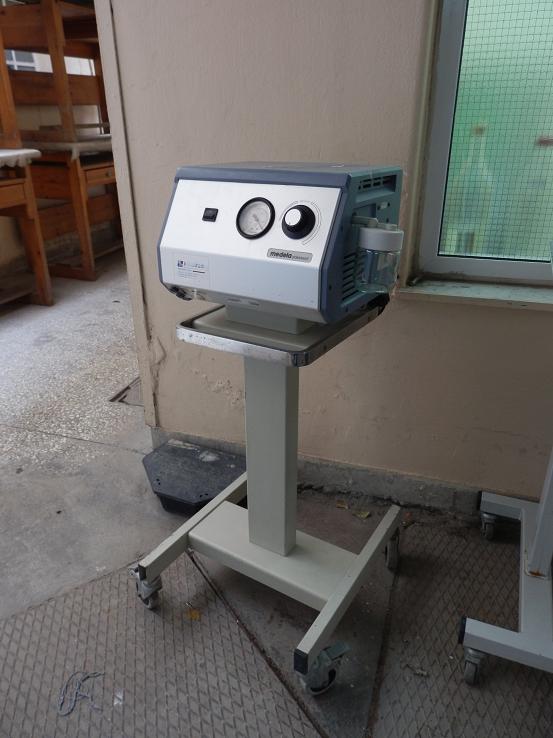 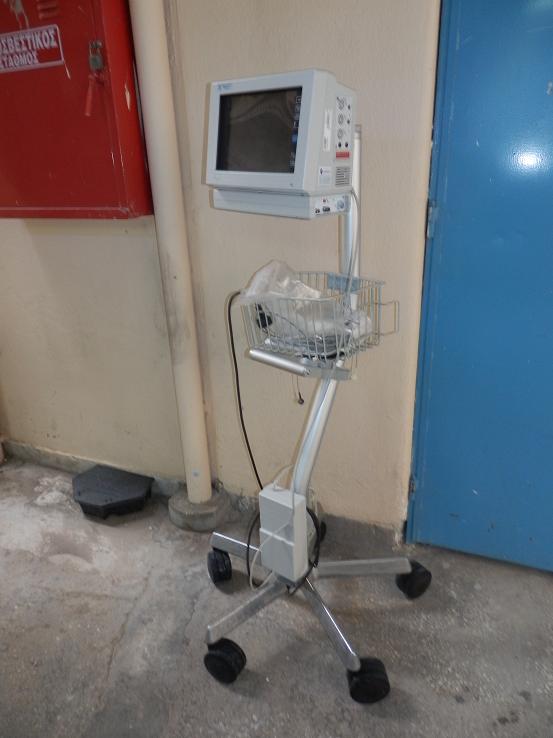 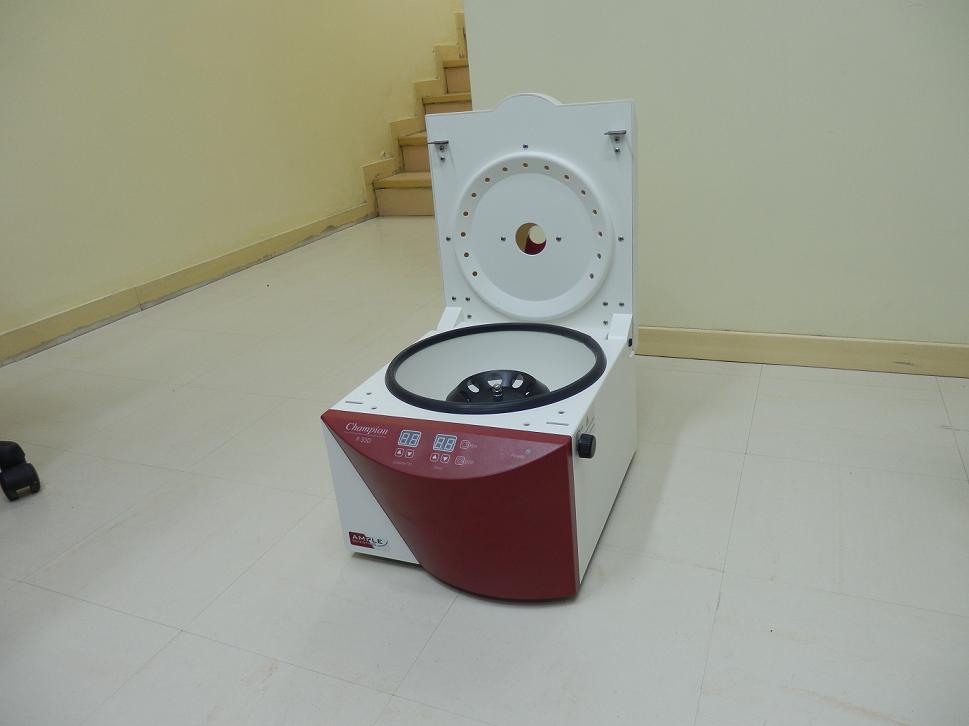 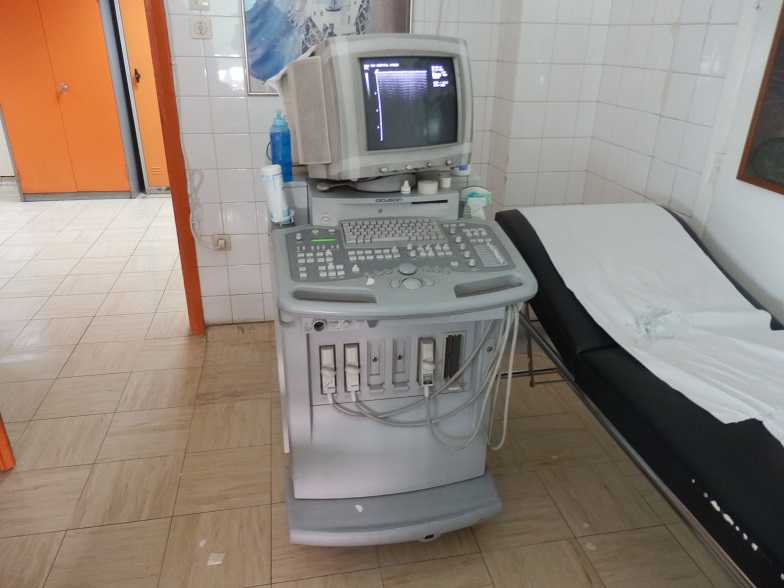 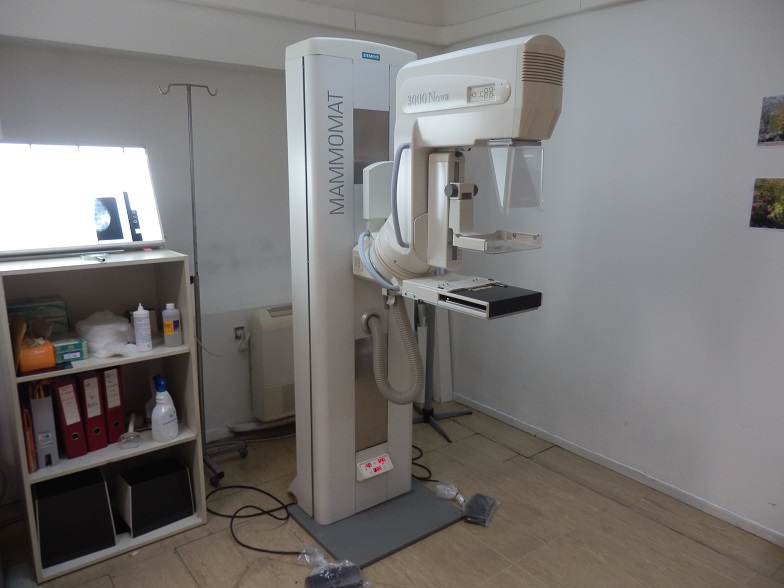 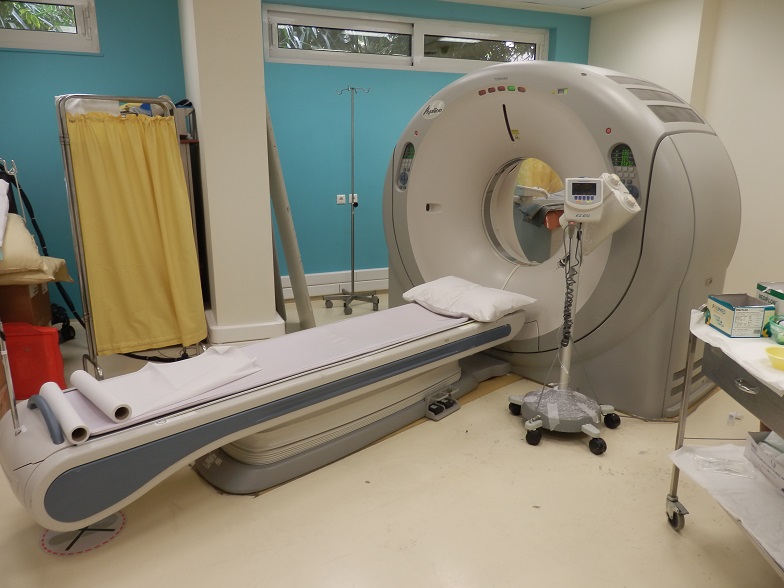 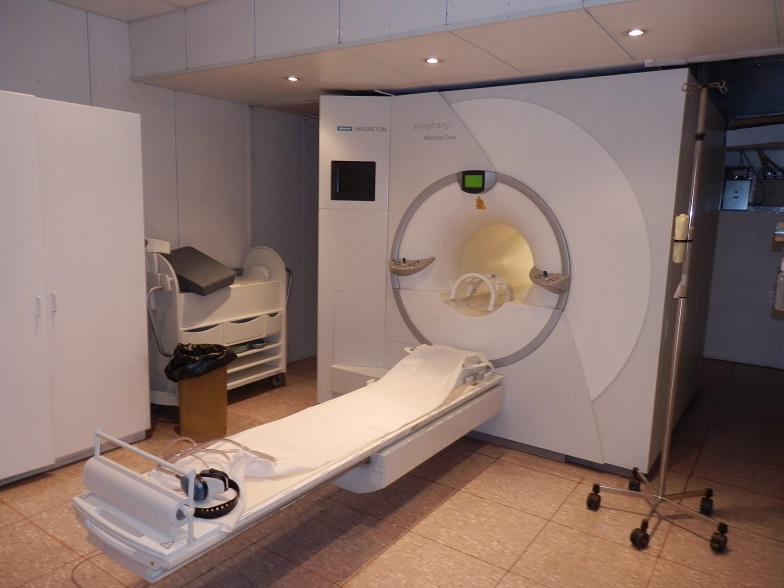 ΜΑΓΝΗΤΙΚΟΣ ΤΟΜΟΓΡΑΦΟΣ
Τα βασικά τμήματα από τα οποία αποτελείταιένας μαγνητικός τομογράφος είναι: 

 Οι μαγνήτες που παράγουν τα μαγνητικά πεδία. 

 Τα πηνεία ραδιοσυχνοτήτων (RF coils) που στέλνουν και λαμβάνουν ραδιοκύματα με τρόπο παρόμοιο με την κεραία ενός ραδιοφώνου. 

 Ο ηλεκτρονικός υπολογιστής που υποδέχεται τα σήματα των πηνείων λήψης ραδιοσυχνοτήτων. 

 Το λογισμικό του υπολογιστή που επεξεργάζεται αυτά τα σήματα και τα μετατρέπει σε εικόνα.
Σχέδιο της δομής μαγνητικού τομογράφου
ΜΑΓΝΗΤΙΚΟΣ ΤΟΜΟΓΡΑΦΟΣ
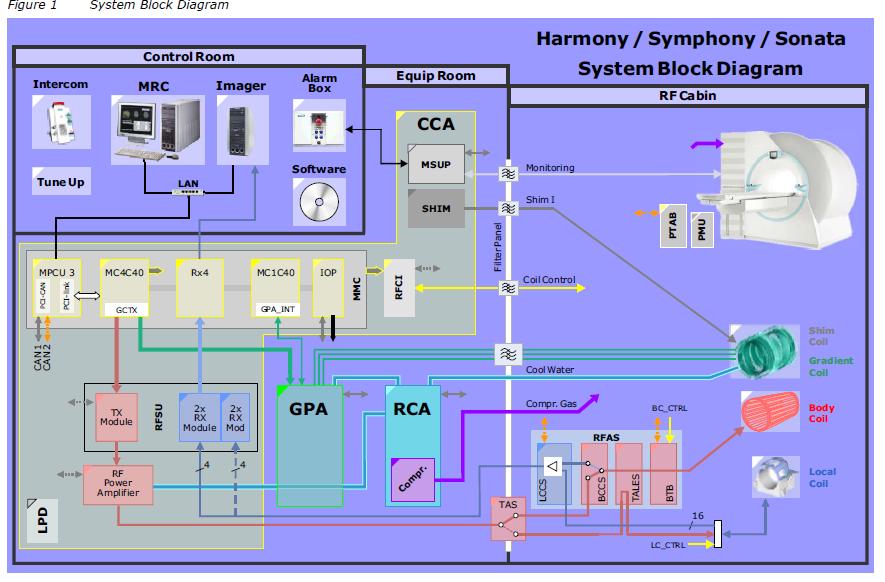 Σύντομη περιγραφή της αρχής λειτουργίας μαγνητικού τομογράφου
Είναι ένα  διαγνωστικό μηχάνημα όπως ένα ακτινολογικό και στηρίζεται στον Ηλεκτρομαγνητισμό. Έτσι η λειτουργία του βασίζεται σε ένα πηνίο, το οποίο δημιουργεί ένα εξαιρετικά ισχυρό μαγνητικό πεδίο όταν το διαπεράσει ηλεκτρικό ρεύμα. Αυτό το μαγνητικό πεδίο είναι ως και 100.000 φορές ισχυρότερο από το φυσικό μαγνητικό πεδίο της Γης.
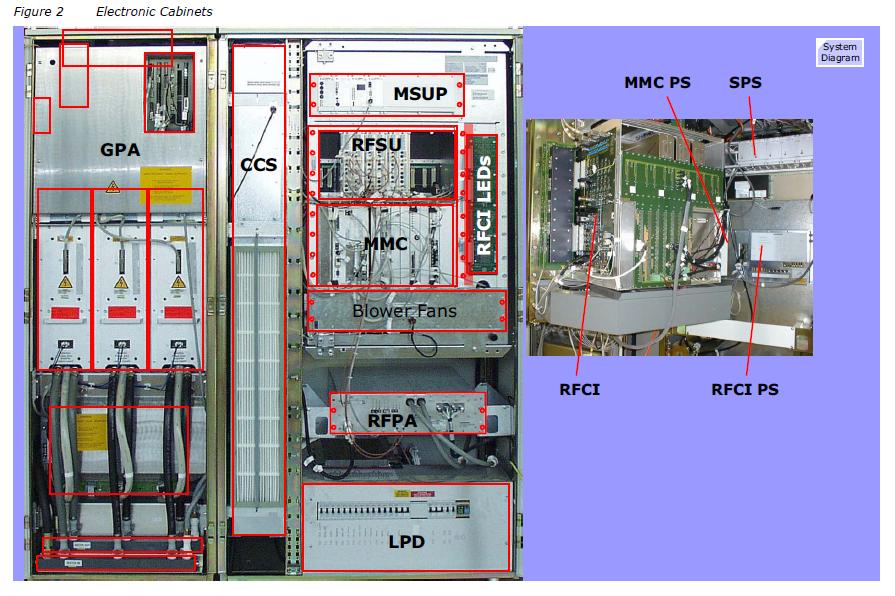 *  Hardware και Software (λογισμικό υπολογιστών), υπηρεσίες υποστήριξης  
             μέσω πληροφοριακών συστημάτων
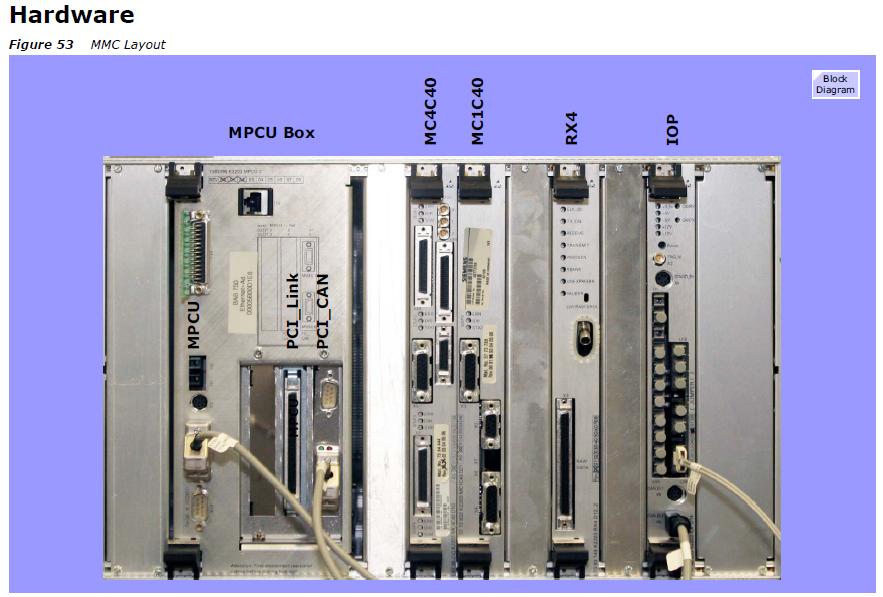 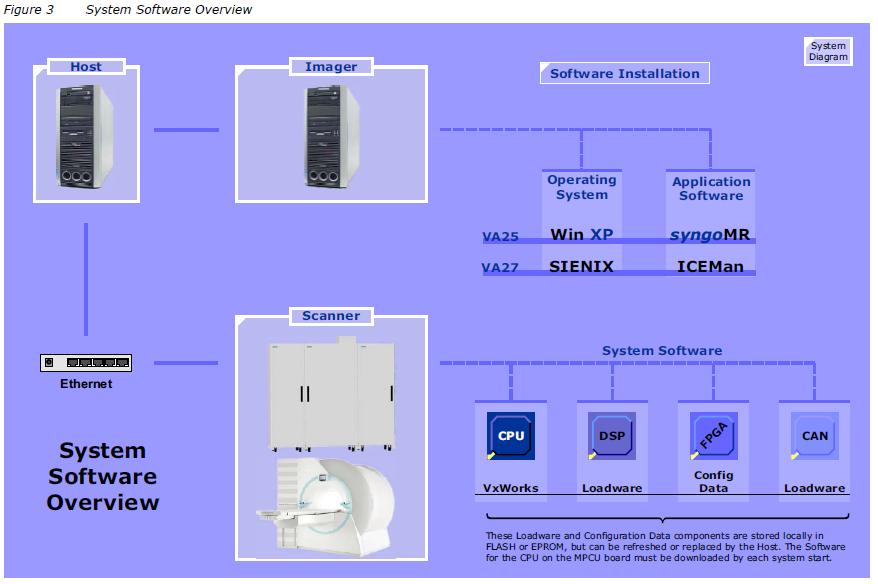 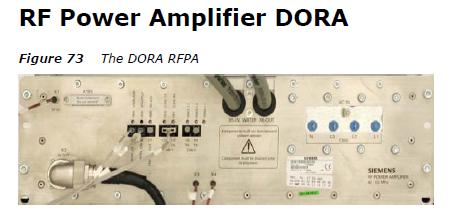 Control Unit 7.2.3
The Control Unit contains the electronic control components 
and consists of the Control Unit rack, 
Control Unit backplane, Power Supply A5131 and transformer.
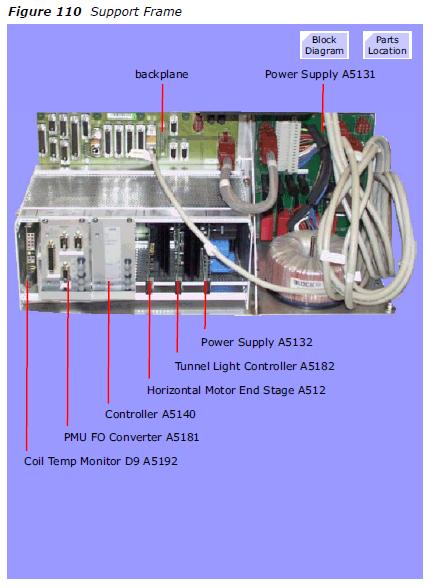 Δίκτυο διασύνδεσης και πρωτόκολλα επικοινωνίας
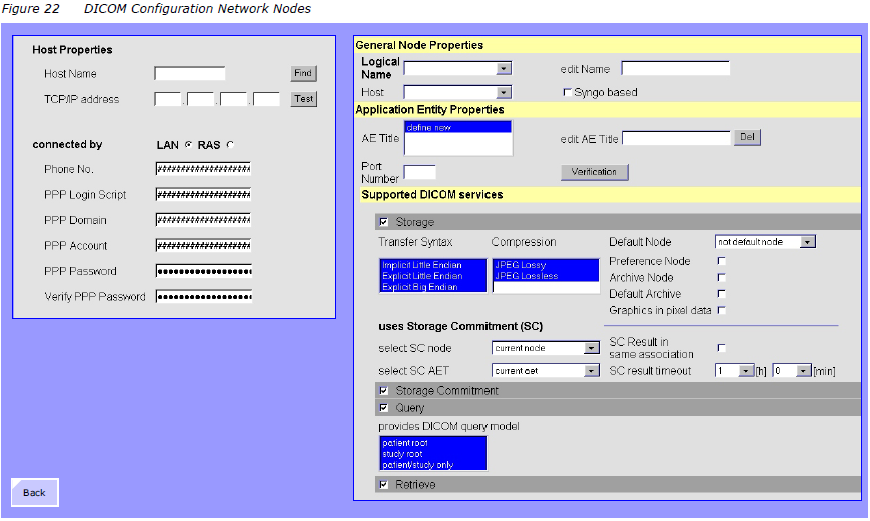 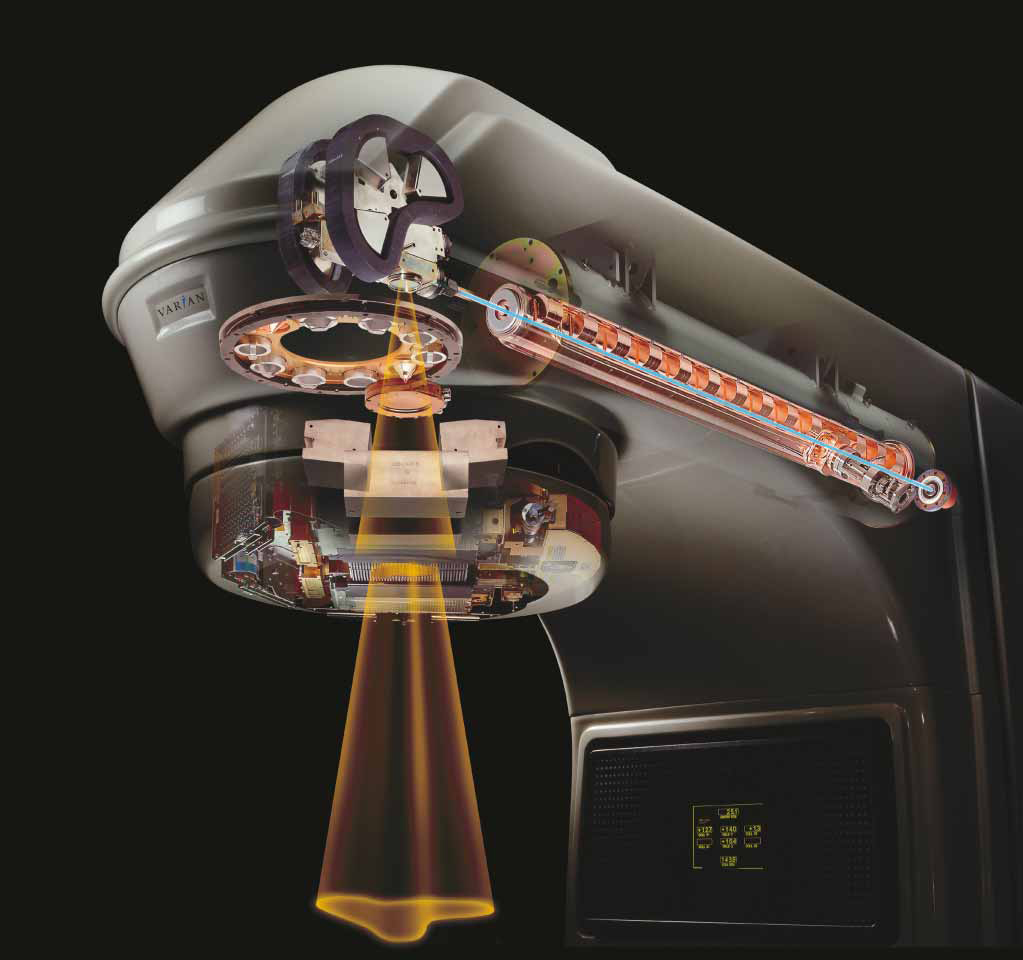 ΓΡΑΜΜΙΚΟΣ    ΕΠΙΤΑΧΥΝΤΗΣ
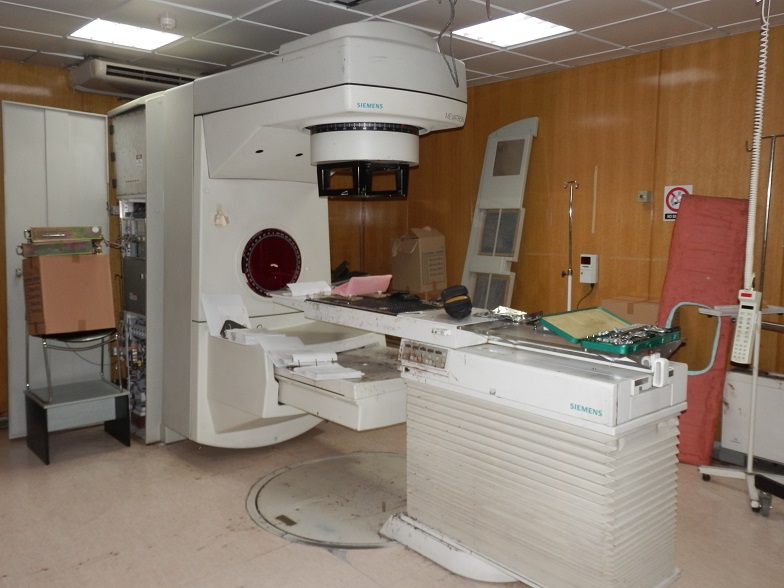 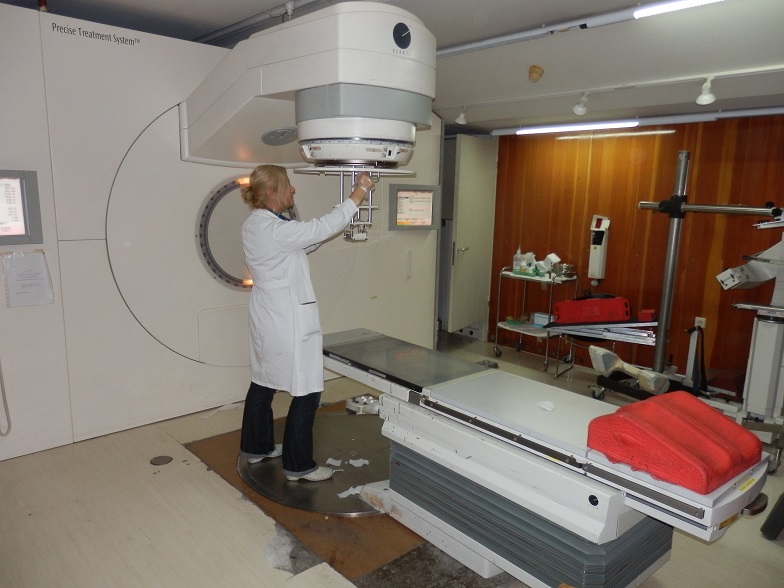 Σύντομη περιγραφή της αρχής λειτουργίας του γραμμικού επιταχυντή
Είναι μια ειδική μηχανική διάταξη η οποία  επιταχύνει σωματίδια σε μεγάλες ταχύτητες, που μπορεί να φτάσουν ένα σημαντικό ποσοστό της ταχύτητας του φωτός. Επιταχύνει δέσμες φορτισμένων σωματιδίων (π.χ. πρωτονίων και ηλεκτρονίων) κατά μήκος μιας τροχιάς, χρησιμοποιώντας ηλεκτρικά και μαγνητικά πεδία.
 Όταν πλέον οι δέσμες των σωματιδίων αυτών αναπτύξουν πολύ μεγάλη ταχύτητα οδηγούνται σε σύγκρουση με άλλα σωματίδια καλούμενα σωματίδια στόχοι, με αποτέλεσμα να δημιουργούνται άλλα σωματίδια η ακτινοβολία γ΄’ .
Ο γραμμικός επιταχυντής στον τομέα της ιατρικής χρησιμοποιείται για την θεραπεία ασθενών με όγκο.
Το τμήμα ΒΙΟΙΑΤΡΙΚΗΣ συμμετέχει στην απαραίτητη εκπαίδευση, ενημέρωση και καθοδήγηση των χειριστών των ιατρικών μηχανημάτων σε θέματα ποιοτικού ελέγχου που πραγματοποιούνται από τους ίδιους  σε καθημερινή βάση, διεξάγει περιοδικούς ελέγχους και επισκευαστική συντήρηση των μηχανημάτων που εμπίπτουν στον χώρο των δυνατοτήτων και αρμοδιοτήτων του και παρακολουθεί την διεξαγωγή ελέγχων που πραγματοποιούνται από τρίτους φορείς
Αναγκαία προϋπόθεση για την ασφαλή, αποδοτική, συνεπή
 και αδιάλειπτη λειτουργία των ιατρικών μηχανημάτων αποτελεί η 
τεχνική υποστήριξή τους !
Στα καθήκοντα ενός μηχανικού Βιοϊατρικής περιλαμβάνονται: 

* Η συνεχής ενημέρωση για τις εξελίξεις στην Βιοϊατρική αλλά και τις Ευρωπαϊκές Οδηγίες ή τα Διεθνή Πρότυπα.
* Η σωστή λειτουργία των μηχανημάτων αλλά και οι διαδικασίες ελέγχου και συντήρησης τους περιγράφεται σαφώς στις αντίστοιχες Ευρωπαϊκές Νόρμες τις οποίες είμαστε υποχρεωμένοι να τηρούμε στο μεγαλύτερο δυνατό βαθμό.
* Η οργάνωση και καθημερινή τήρηση διαδικασιών με σκοπό την απρόσκοπτη λειτουργία κάθε επιμέρους ιατρικού μηχανήματος και κατ’ επέκταση την εύρυθμη λειτουργία όλων των τμημάτων του Νοσοκομείου. 
* Η τήρηση αρχείων, ημερολογίων, βιβλίων επισκευών και συντήρησης του ιατροτεχνολογικού εξοπλισμού

*Η παρακολούθηση του κόστους συντήρησης και των διαδικασιών προμήθειας (αξιολόγησης) και αντικατάστασης του ιατρικού εξοπλισμού.

Το τμήμα της ΒΙΟΙΑΤΡΙΚΗΣ είναι αρμόδιο για τα Ιατροτεχνολογικά Προϊόντα - που υπάγονται στην οδηγία 93/42  τόσο στην επιλογή-αξιολόγηση όσο και στην παρακολούθηση τους
Ο Μηχανικός Βιοϊατρικής Τεχνολογίας

 * Προβαίνει στον προληπτικό έλεγχο και στην επισκευή μιας βλάβης
  * Βρίσκεται σε συνεχή επαφή με τον υπεύθυνο βλαβών, την διοίκηση, την  τεχνική υπηρεσία, την βιομηχανία και τους γιατρούς
  * Παίρνει μέρος στην διεξαγωγή διαγωνισμών αγοράς μηχανήματος /   ανταλλακτικού
  
* Μελετάει τις προδιαγραφές των μηχανημάτων
 
 * Μελετάει την αξιοπιστία ενός μηχανήματος.

Απαιτείται καλή γνώση της χρήσης
ηλεκτρονικών και εξειδίκευση σε θέματα
πληροφορικής
Ο ΣΥΝΔΙΑΣΜΟΣ ΘΕΩΡΗΤΙΚΩΝ & ΠΡΑΚΤΙΚΩΝ ΓΝΩΣΕΩΝ ΑΠΟ ΤΗ ΣΧΟΛΗ
ΜΕ ΤΗΝ
 ΚΑΤΑΛΛΗΛΗ ΕΚΠΑΙΔΕΥΣΗ ΣΤΑ ΙΑΤΡΙΚΑ ΟΡΓΑΝΑ


ΔΙΝΟΥΝ ΣΤΟΝ ΗΛΕΚΤΡΟΝΙΚΟ ΤΗΝ ΤΕΧΝΟΓΝΩΣΙΑ ΠΟΥ ΧΡΕΙΑΖΕΤΕ ΓΙΑ ΝΑ ΑΣΧΟΛΗΘΕΙ ΜΕ ΤΟΝ ΚΛΑΔΟ ΑΥΤΟ
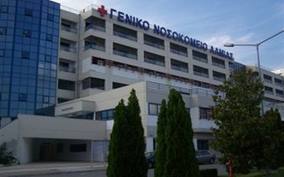 Πρακτική Άσκηση τωνφοιτητών 


Ηλεκτρονικών Μηχανικών ΤΕ 
 της Σχολής ΣΤΕΦ


ΔΗΜΟΣΙΑ ΝΟΣΟΚΟΜΕΙΑ
ΠΡΑΚΤΙΚΗ ΑΣΚΗΣΗ-ΕΠΑΓΓΕΛΜΑΤΙΚΗ ΑΠΟΚΑΤΑΣΤΑΣΗ
Η ενασχόληση ενός εκπαιδευόμενου Ηλεκτρονικού μηχανικού ΤΕ στα πλαίσια της πρακτικής άσκησης στο τμήμα Βιοϊατρικής Τεχνολογίας ενός Νοσοκομείου περιλαμβάνει τα ακόλουθα:
 Επισκευή βλαβών ιατροτεχνολογικού εξοπλισμού στο εργαστήριο του τμήματος Βιοϊατρικής Τεχνολογίας
Συμμετοχή στην σύνταξη εκθέσεων – μελετών σχετικά με την κατάσταση λειτουργίας των ιατρικών μηχανημάτων, την ανάγκη επισκευών / συντήρησης ή και αντικατάστασης μέρους ή όλου του εξοπλισμού
 Καθημερινή λήψη πληροφοριών σχετικά με την τρέχουσα κατάσταση του ιατρικού εξοπλισμού όπως αυτή αποτυπώνεται από τις πολυπληθείς κλήσεις αναγγελίας βλάβης, την επιτόπια εκτίμηση από μηχανικό Βιοϊατρικής και την δρομολόγηση όλων των απαραίτητων ενεργειών ώστε ο εξοπλισμός να είναι το συντομότερο δυνατόν διαθέσιμος προς χρήση και ασφαλής όσον αφορά τους ασθενείς, τους χειριστές και το λοιπό προσωπικό
Ενημέρωση του ιστορικού κάθε ιατρικού μηχανήματος σχετικά με τις προγραμματισμένες συντηρήσεις, τις βλάβες και το είδος των ενεργειών που έλαβαν χώρα ώστε να επιδιορθωθούν αυτές.

Έρευνα αγοράς σχετικά με την συμφερότερη τιμή – βέλτιστη ποιότητα χαρακτηριστικών απόκτησης ανταλλακτικών για την επισκευή και συντήρηση των ιατρικών μηχανημάτων  του νοσοκομείου

Έλεγχος, επίβλεψη και πιστοποίηση των συνεργαζόμενων εταιρειών (εξωτερικοί συνεργάτες ) σχετικά με το συμβατικό τους έργο όσο να αφορά την καλή λειτουργία των ιατρικών μηχανημάτων.
Τομείς ενασχόλησης στην Ελλάδα             (ή/και στο εξωτερικό)
Δημόσιος Τομέας
Μελέτη / Έρευνα (π.χ. Ίδρυμα Ερευνών)
Τμήματα Βιοιατρικης Νοσοκομείων / Κλινικών

 Ιδιωτικός Τομέας
Τμήματα Βιοιατρικης Νοσοκομείων / Κλινικών
Τεχνικά Τμήματα εταιριών (αντιπροσωπείες Ιατρ. Προιόντων) - Τεχνική Υποστήριξη / Συντήρηση  Μηχανημάτων / Οργάνων
Προώθηση Ιατροτεχνολογικών προιόντων
Ανατολική Αττική
Δυτική Αττική
Πειραιάς
Θεσσαλονίκη
Περιφέρεια :: Ανατολική Μακεδονία και Θράκη
Περιφέρεια :: Αττικής
Περιφέρεια :: Κρήτης
Περιφέρεια :: Νότιου Αιγαίου
Περιφέρεια :: Πελοποννήσου
Περιφέρεια :: Στερεάς Ελλάδας
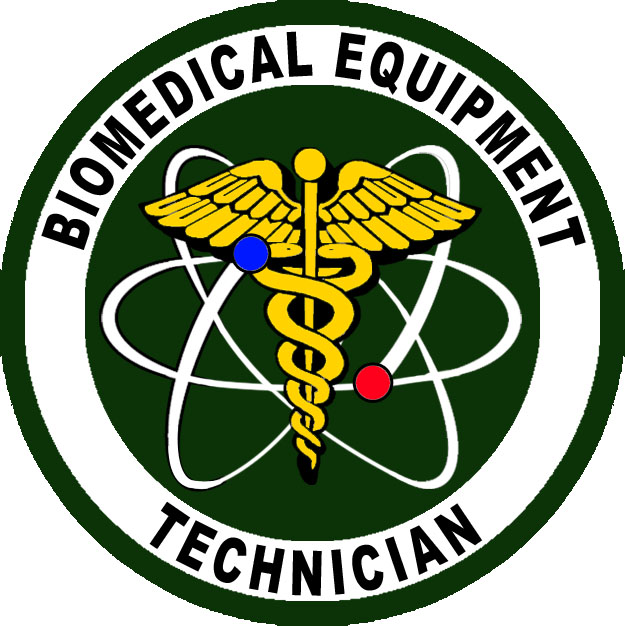 Το μέλλον της 

Βιοϊατρικής Τεχνολογίας

 ως βιοποριστικό Επάγγελμα
ΠΡΑΚΤΙΚΗ ΑΣΚΗΣΗ ΜΕ ΔΥΝΑΤΟΤΗΤΑ 
ΣΥΝΕΧΙΣΗΣ ΤΗΣ ΕΡΓΑΣΙΑΣ 

ΚΑΙ

ΣΤΙΣ ΙΔΙΩΤΙΚΕΣ ΕΤΑΙΡΕΙΕΣ
  ΙΑΤΡΙΚΟΥ ΕΞΟΠΛΙΣΜΟΥ
Επίσης ο  ιδιωτικός τομέας έχει ανάγκη από επαγγελματίες 
μηχανικούς που θα υποστηρίζουν τα Ιατρικά Μηχανήματα
Οι Ηλεκτρονικοί Μηχανικοί εν ώρα εργασίας
Φοιτητές από:
 ΑΤΕΙ ΛΑΜΙΑΣ  ΗΛΕΚΤΡΟΝΙΚΩΝ ΜΗΧΑΝΙΚΩΝ 
 ΑΤΕΙ ΠΕΙΡΑΙΑ ΗΛΕΚΤΡΟΝΙΚΩΝ ΜΗΧΑΝΙΚΩΝ 
 ΑΤΕΙ ΚΡΗΤΗΣ ΗΛΕΚΤΡΟΝΙΚΩΝ ΜΗΧΑΝΙΚΩΝ
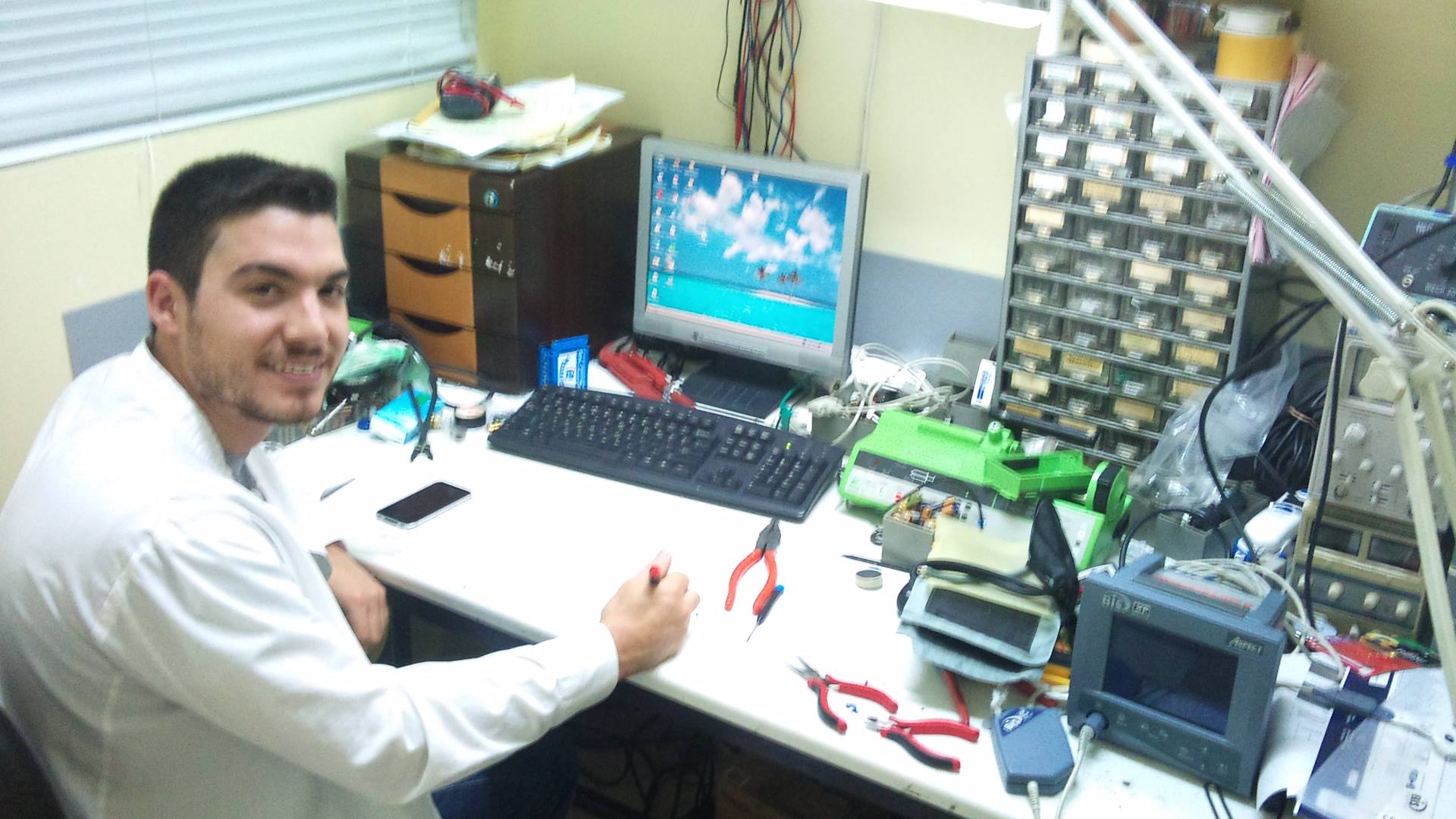 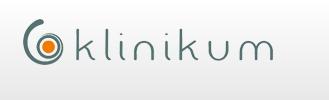 MIXALIS MIXOPOULOS
 
ETAIΡΕΙΑ KLINIKUM
Electronic Engineer

ΗΛΕΚΤΡΟΝΙΚΟΣ ΜΗΧΑΝΙΚΟΣ 

ATEI ΠΕΙΡΑΙΑ
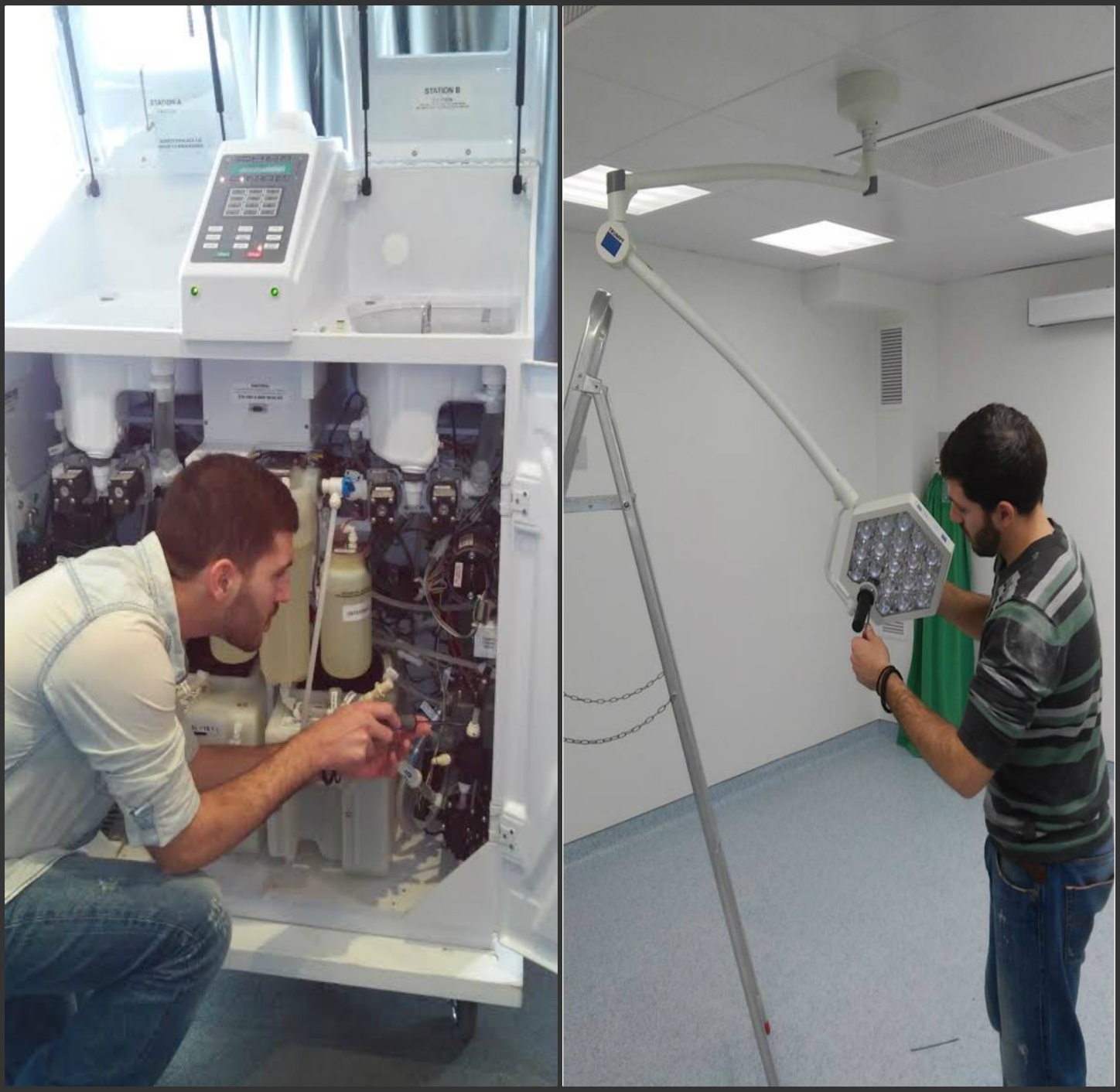 Librardos Skiadas

Electronic Engineer

Εταιρεία 
ΠΑΠΑΠΟΣΤΟΛΟΥ

ΗΛΕΚΤΡΟΝΙΚΟΣ ΜΗΧΑΝΙΚΟΣ 

ΑΤΕΙ ΠΕΙΡΑΙΑ
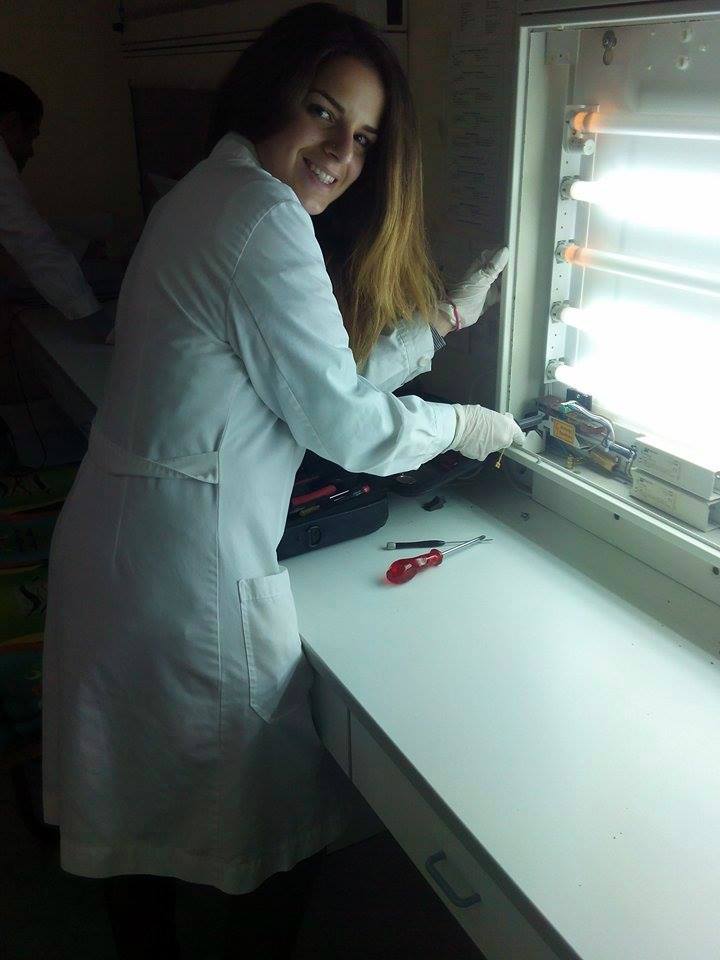 Xenaki Mariella

Electronic Engineer

ΠΡΑΚΤΙΚΗ ΑΣΚΗΣΗ

AGIOS SAVVAS


ATEI  LAMIAS
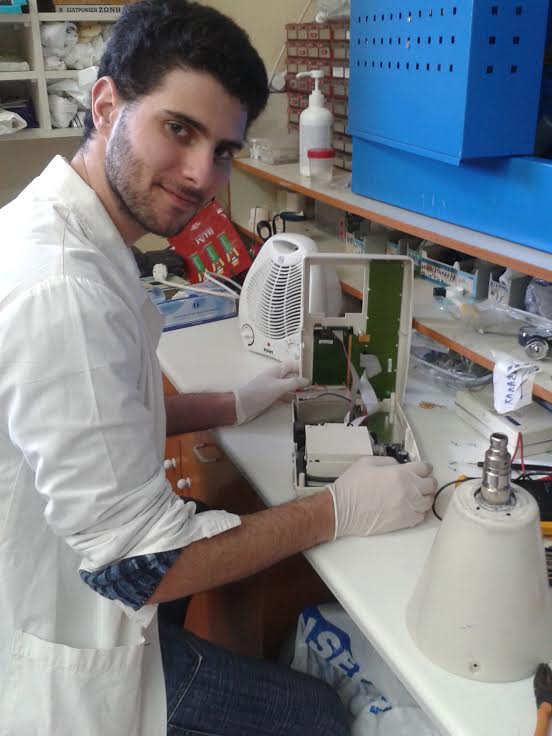 Giorgos Vardavas

Electronic Engineer

ΠΡΑΚΤΙΚΗ ΑΣΚΗΣΗ

ΝΟΣΟΚΟΜΕΙΟ KAT 


ATEI LAMIAS
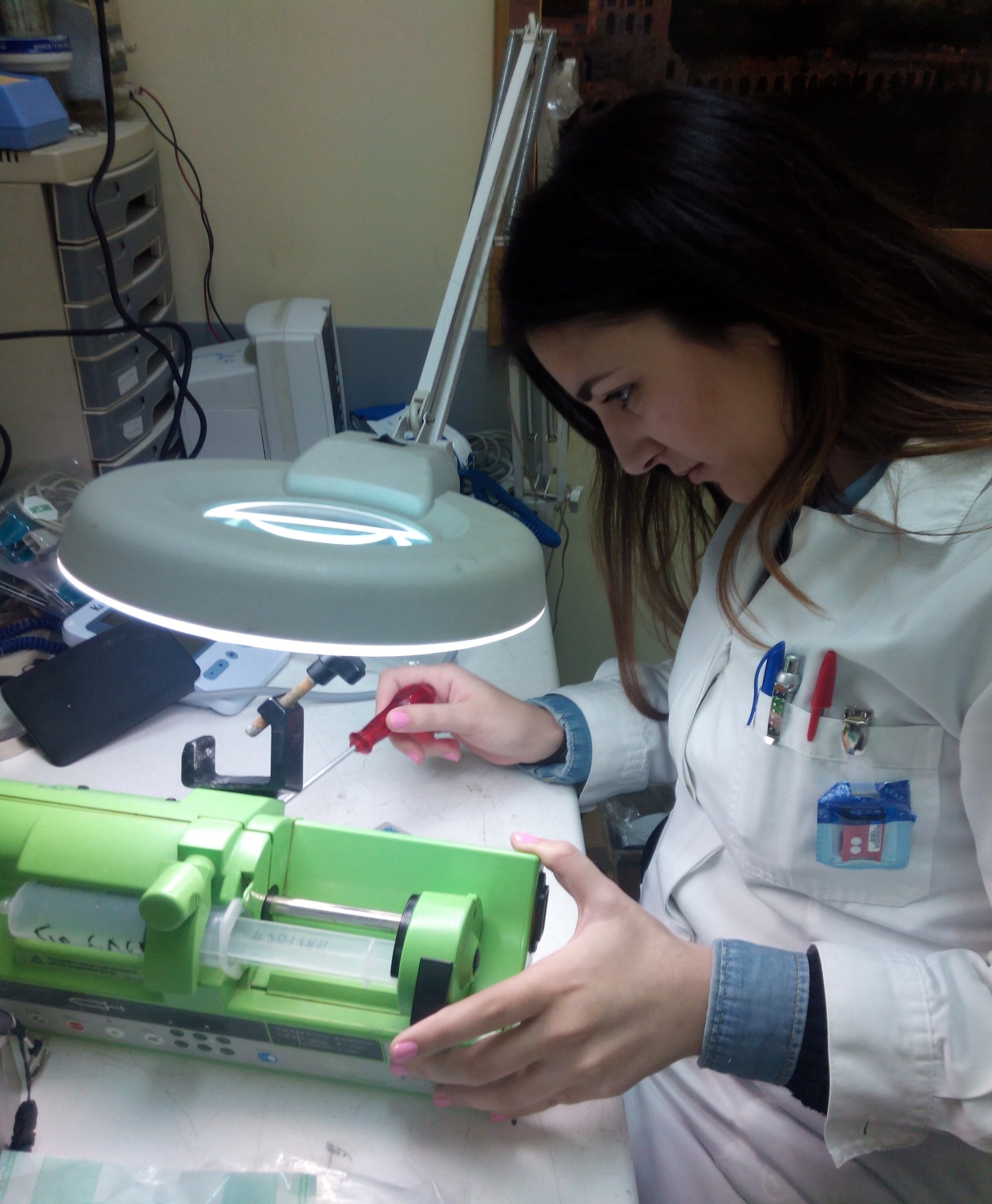 Malakou Maria

Electronic Engineer

ΠΡΑΚΤΙΚΗ ΑΣΚΗΣΗ 

  AGIOS SAVVAS

     ATEI PEIRAIA
MANIOS MANOLIS

Electronic Engineer

ΑΤΕΙ KRHTHS
,,,,,,,,,,,,,,,,,,,,,,,,,,,,,,,,,,,,,

ΠΡΑΚΤΙΚΗ ΑΣΚΗΣΗ
………………………..
PATRONOS THANASIS

Electronic Engineer

ATEI PEIRAIA
ΧΕΙΡΟΥΡΓΕΙΟ
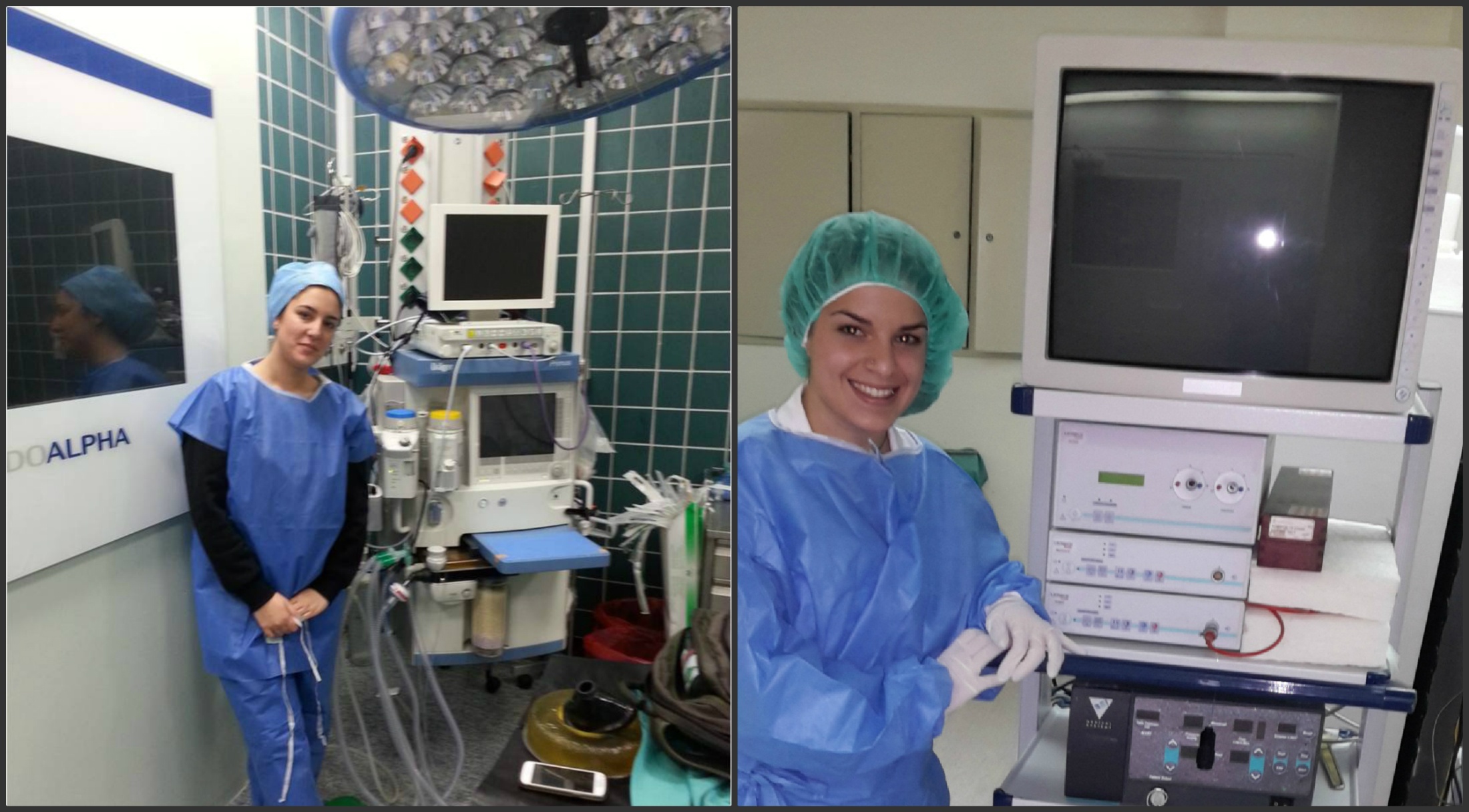 ΑΤΕΙ ΠΕΙΡΑΙΑ
ΑΤΕΙ ΛΑΜΙΑΣ
«ΣΑΣ ΕΥΧΑΡΙΣΤΩ ΓΙΑ ΤΟΝ ΧΡΟΝΟ ΣΑΣ»

                        
                         Μανώλης Κακλιδάκης
                            Ηλεκτρονικός μηχανικός
                   Διευθυντής Βιοϊατρικής Τεχνολογίας
                           Νοσοκομείου Αγίου Σάββα.                 
 
          
                  
                   ΕΡΩΤΗΣΕΙΣ - ΣΧΟΛΙΑ